Regulação de Telecomunicações eTeoria dos Jogos --------------------------------------Modelo da Relação Causal dos ServiçoseJogo do Quadro de Desempenho
O Cenário da Falha Regulatória:a) Qualidade Técnica
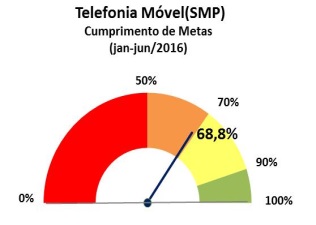 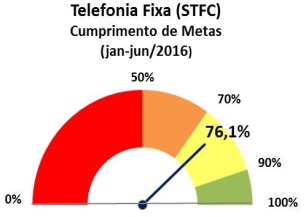 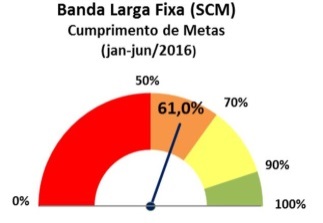 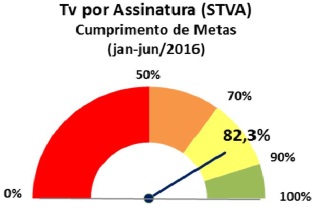 O Cenário da Falha Regulatória:b) Qualidade Percebida  e  c) Satisfação
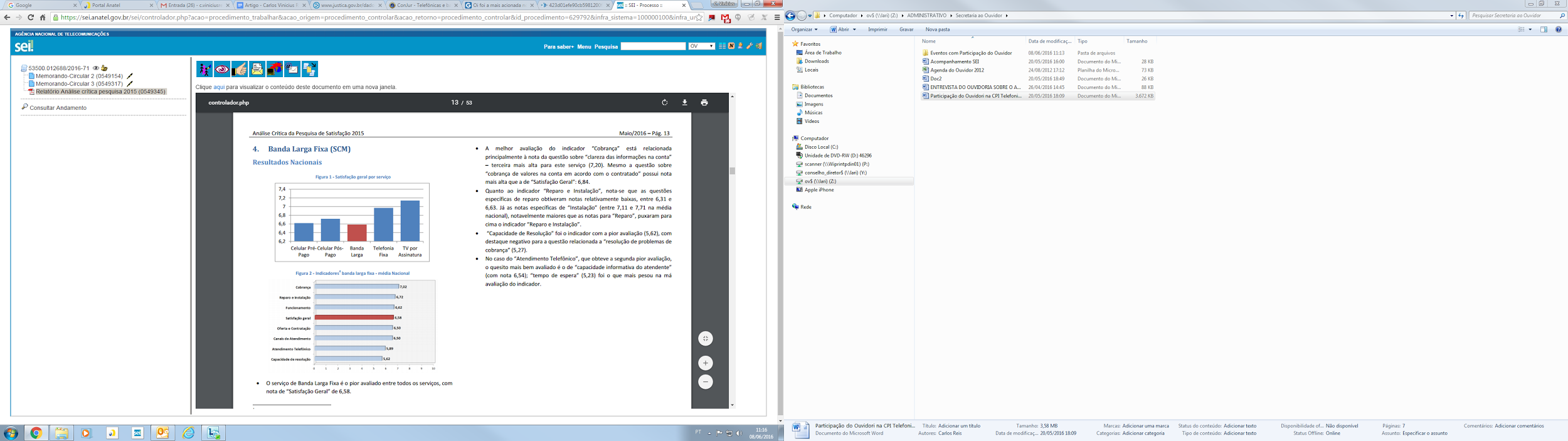 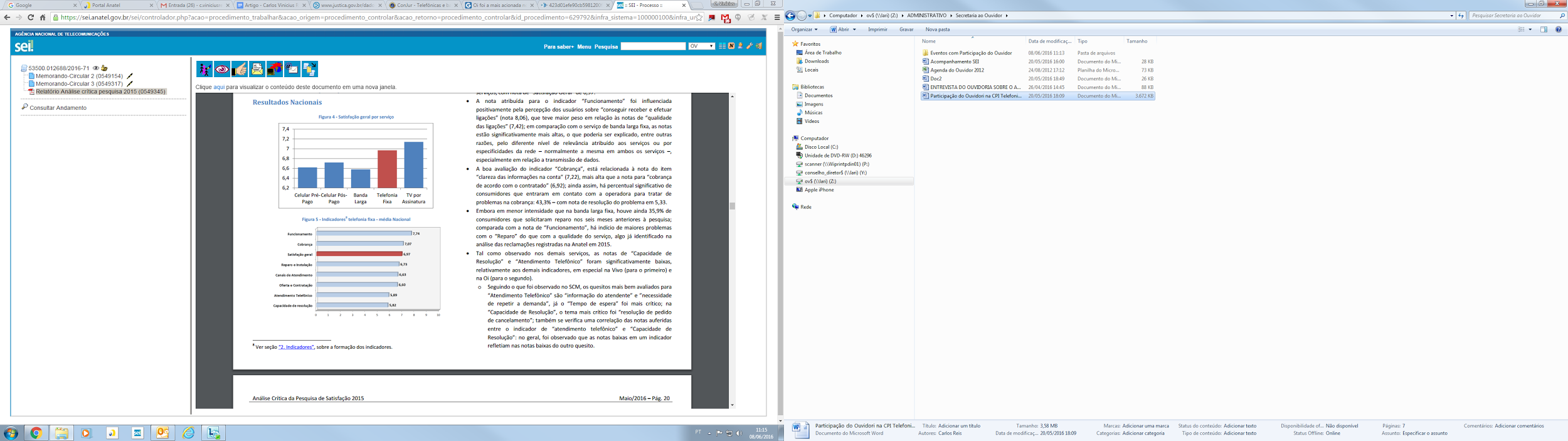 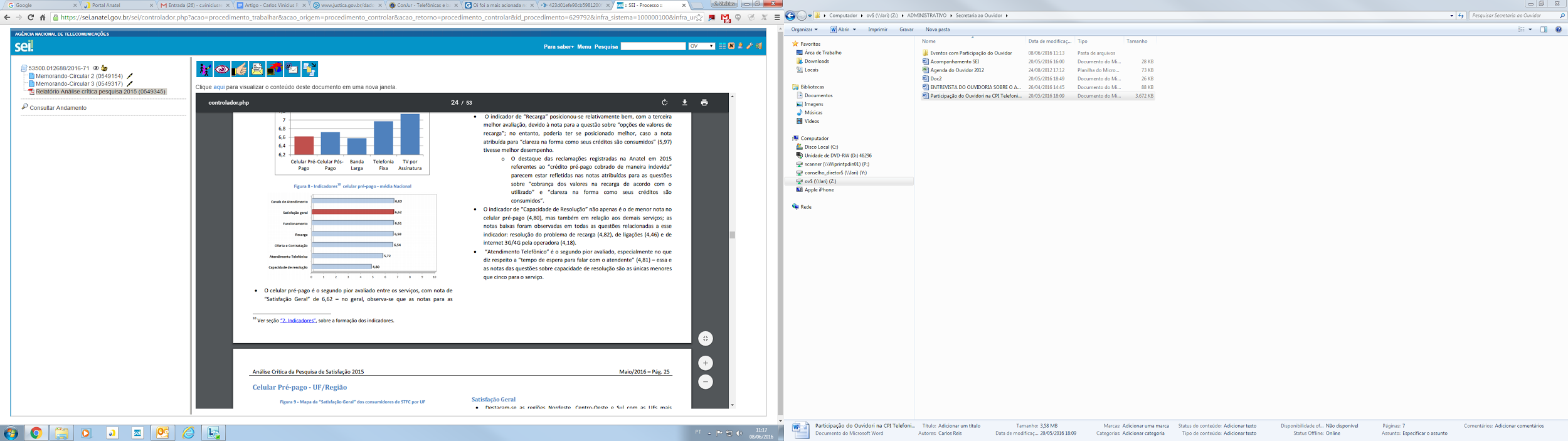 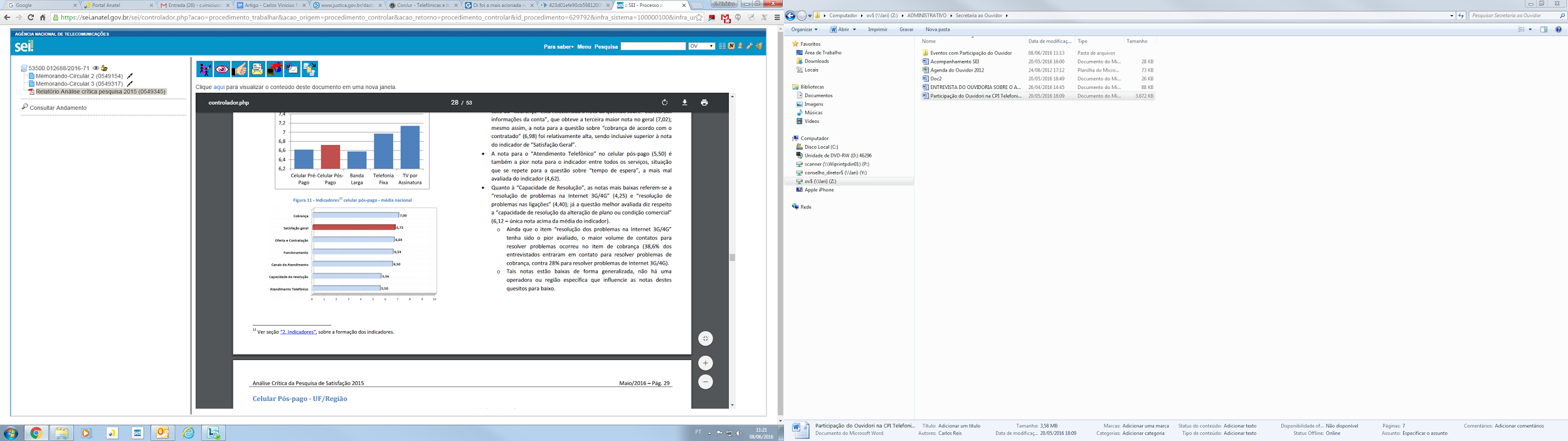 O Cenário da Falha Regulatória:d) Reclamações dos Consumidores (Anatel, Procons e Judiciário)
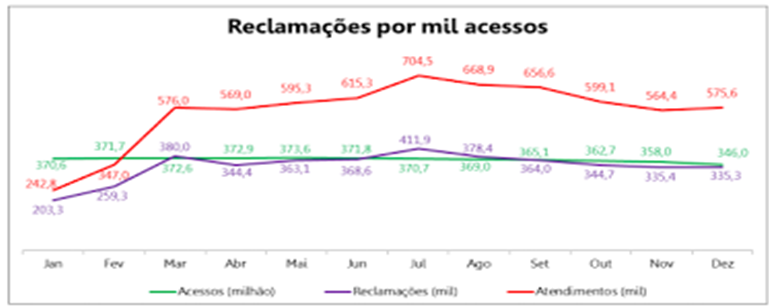 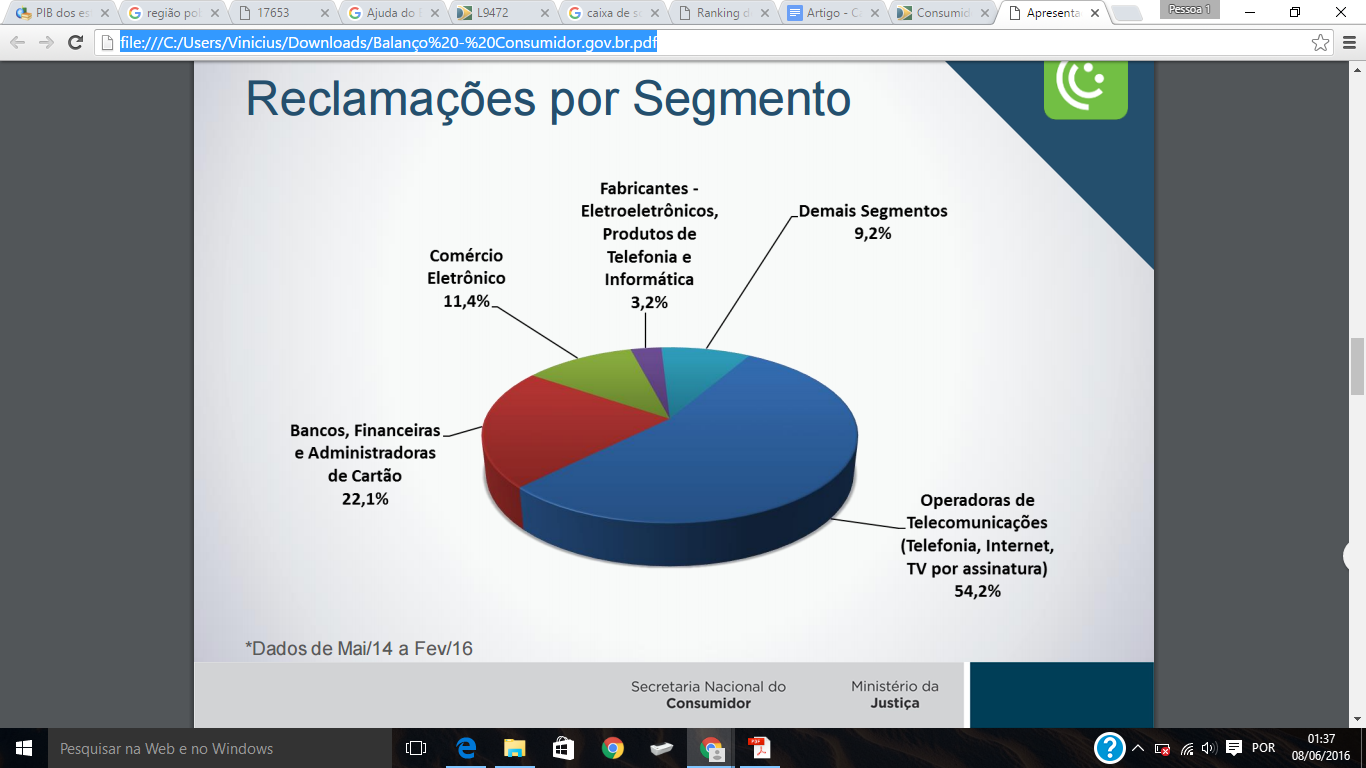 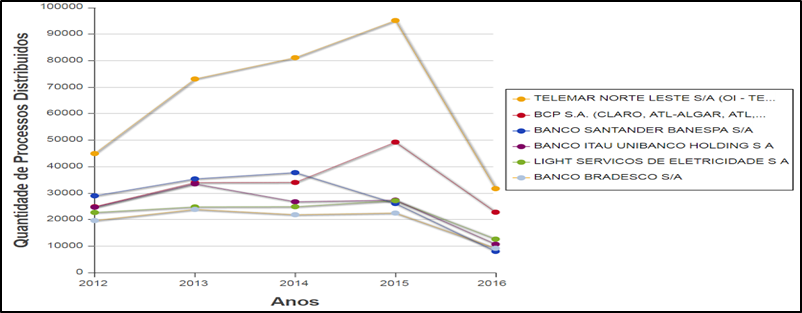 Sequência Causal na Prestação dos Serviços.
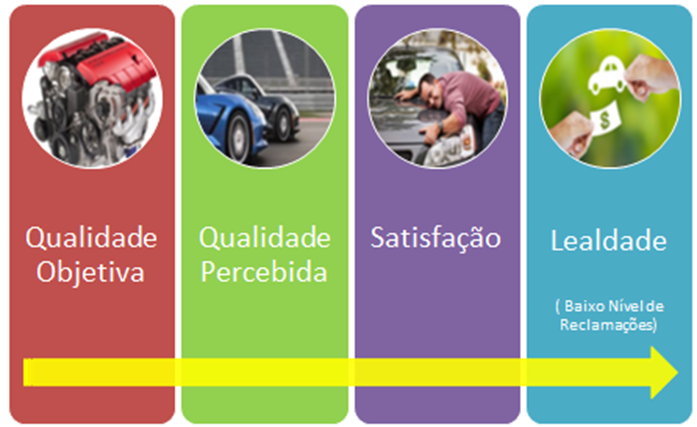 Quadro de Desempenho no Modelo de Relação Causal
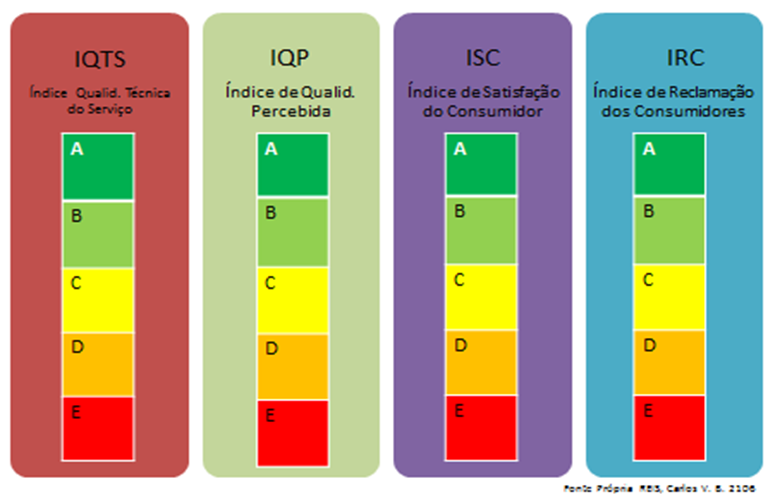 Quadro de Desempenho no Modelo de Relação Causal
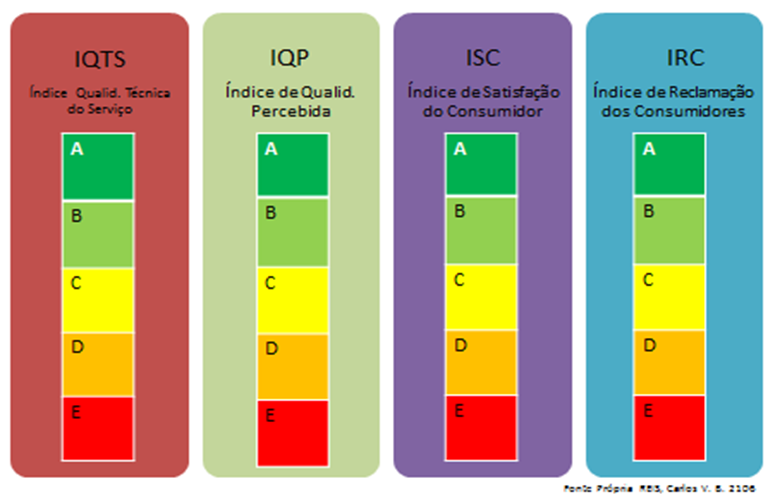 Resultados Possíveis
Regras do Regulador
Jogo do Quadro de Quadro de Desempenho no Modelo de Relação Causal
ESCOLHAS ESTRATÉGICAS
Investe em ambos
Não Investir
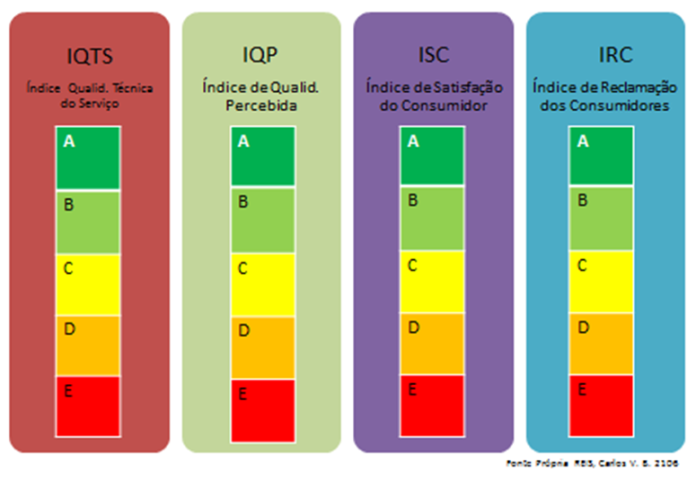 Investimento no Relac. com Cliente
Investimento na Rede
Regras do Regulador
Resultados Possíveis
RECOMPENSAS
Jogo do Quadro de Quadro de Desempenho no Modelo de Relação Causal
Elementos
a) “modelo formal” – “...existem regras preestabelecidas” o Regulador definiria, por meio de ato normativo próprio, as regras, estabelecendo quais níveis (Resultados Possíveis) e as eventuais recompensas para os resultados.
b) “Interações” – “Significam que ações de cada agente, consideradas individualmente, afetam os demais.” Apesar da existência de “monopólios”, para melhor descrever o presente jogo, consideram-se apenas dois jogadores: Operadora A e Operadora B. 
c)	“Agentes”  ou Jogador – “...qualquer indivíduo, ou grupo de indivíduos, com capacidade de decisão para afetar os demais”. Como visto, no caso em tela, esses agentes são as operadoras de serviços de telecomunicações no Brasil.
d)	Racionalidade – “... os indivíduos empregam os meios mais adequados aos objetivos que almejam, sejam quais forem esses objetivos”. As operadoras de telecomunicações (4% do PIB em faturamento), atuam de forma premente com objetivos norteadores de suas escolhas e perseguidos racionalmente.
Jogo do Quadro de Quadro de Desempenho no Modelo de Relação Causal
Elementos
e) Comportamento estratégico “... cada jogador leva em consideração o fato de que os jogadores interagem entre si, e que, portanto, sua decisão terá consequências sobre os demais jogadores, assim como as decisões dos outros jogadores terão consequências sobre ele.”.   Se o Regulador é apenas o definidor das regras, como será o comportamento de uma Operadora em relação à outra?
Qual a reação de um jogador caso o outro escolha investir para chegar a um resultado Ótimo Desejável? 
O outro investiria também? 
Qual nível de investimento faria ?
                                 Uma interdependência das estratégias.
Jogo do Quadro de Quadro de Desempenho no Modelo de Relação Causal
Conceituação
Jogo de informação perfeita, pois ambas Operadoras (jogadores) conhecem todas as trajetórias percorridas até ali antes de tomar sua decisão, ou seja, conhecem a história do jogo. Cada uma delas sabe exatamente o quanto já ocorrido até o momento em que venham a tomar a decisão, por exemplo, se deve investir ou não.

Como as regras são definidas pelo Regulador e todo investimento deve ser comunicado ao mesmo, dando publicidade, qualquer ação adotada passa a ser conhecida, então as informações são de conhecimento comum, pois são conhecidas por todos os jogadores e todos os jogadores sabem que todos sabem. 

Todas as Operadoras sabem as recompensas da outra jogadora, assim, se constitui também como um jogo de informação completa.
Jogo do Quadro de Quadro de Desempenho no Modelo de Relação Causal
O Jogo
Duas Operadoras (A e B), diante das definições do novo Modelo Regulatório, precisarão analisar e fazer suas escolhas estratégicas básicas que impactam diretamente no desempenho do quadro. 

A questão consiste basicamente em investimento para melhoria da rede e também investimento para gerenciamento da relação com o consumidor, traçando qual vai ser a estratégia de cada um a princípio independente do outro jogador e, depois, qual estratégia seria utilizada por outro jogador.
Jogo do Quadro de Quadro de Desempenho no Modelo de Relação Causal
Fórmula Estratégica ou Normal
Jogo do Quadro de Quadro de Desempenho no Modelo de Relação Causal
Solucionando o Jogo
 Estratégias Dominadas
Jogo do Quadro de Quadro de Desempenho no Modelo de Relação Causal
Estratégias Perfeitamente Dominantes
Jogo do Quadro de Quadro de Desempenho no Modelo de Relação Causal
Equilíbrio de Nash?
Jogo do Quadro de Quadro de Desempenho no Modelo de Relação Causal
Equilíbrio de Nash
Jogo do Quadro de Quadro de Desempenho no Modelo de Relação Causal
Conclusões
Para a Operadora A ou B “Investir na Rede e no Relacionamento com Cliente” é sempre mais vantajosa que qualquer outra que possa adotar, independente da ação do concorrente.  Ambas farão o investimento total, mesmo que, neste caso, o ganho não seja o máximo desejado por ambas, mas se torna o máximo possível, dentre as estratégias do concorrente, por fim, um equilíbrio em estratégias perfeitamente dominantes.

O Resultado é um "equilíbrio eficiente", pois o esquema de incentivos combinado com o de punição, analisados à luz da racionalidade, induz ao melhor resultado proposto pelo Regulador, corrigir as falhas atuais para levar a prestação dos serviços de telecomunicações a níveis de desempenho ótimo e desejável.
Origado!
carlosreis@anatel.gov.br
c.viniciusreis@gmail.com